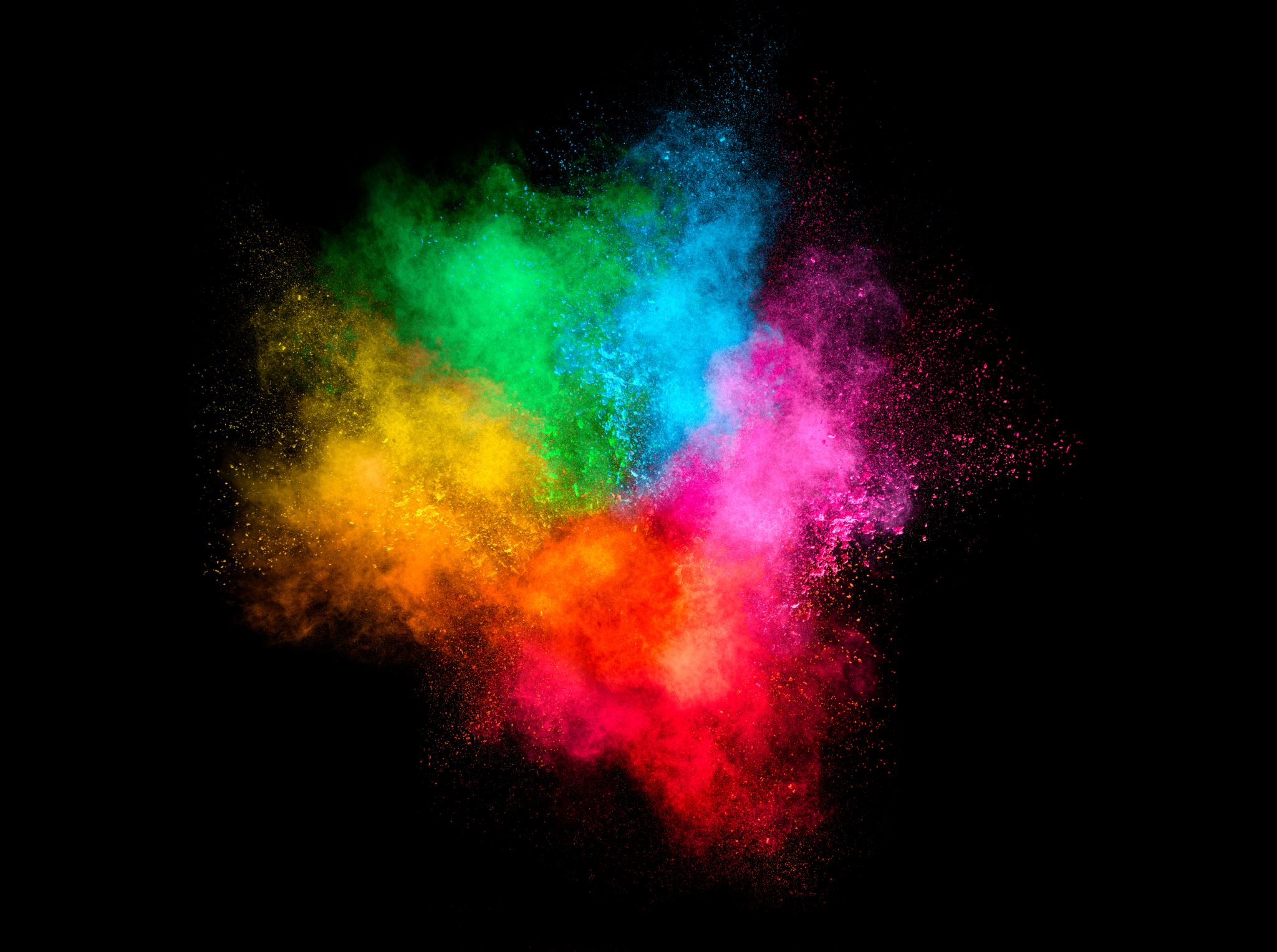 EMPOWERED
TODAY IS A CHAMPION DAY!
EMPOWER: 
To give (someone) the authority or power to do something.
synonyms: authorize, license, entitle, permit, allow, sanction, warrant, commission, delegate, certify, accredit, qualify, give someone the authority, give someone permission, enable, equip, give the power to, give the means to,  give the go-ahead to, give the green light to, OK, give the OK to, give the thumbs up to
EMPOWER: 
To make (someone) stronger and more confident, especially in controlling their life and claiming their rights.
synonyms: emancipate · unyoke · unfetter · unshackle · unchain · set free · give freedom to · enfranchise
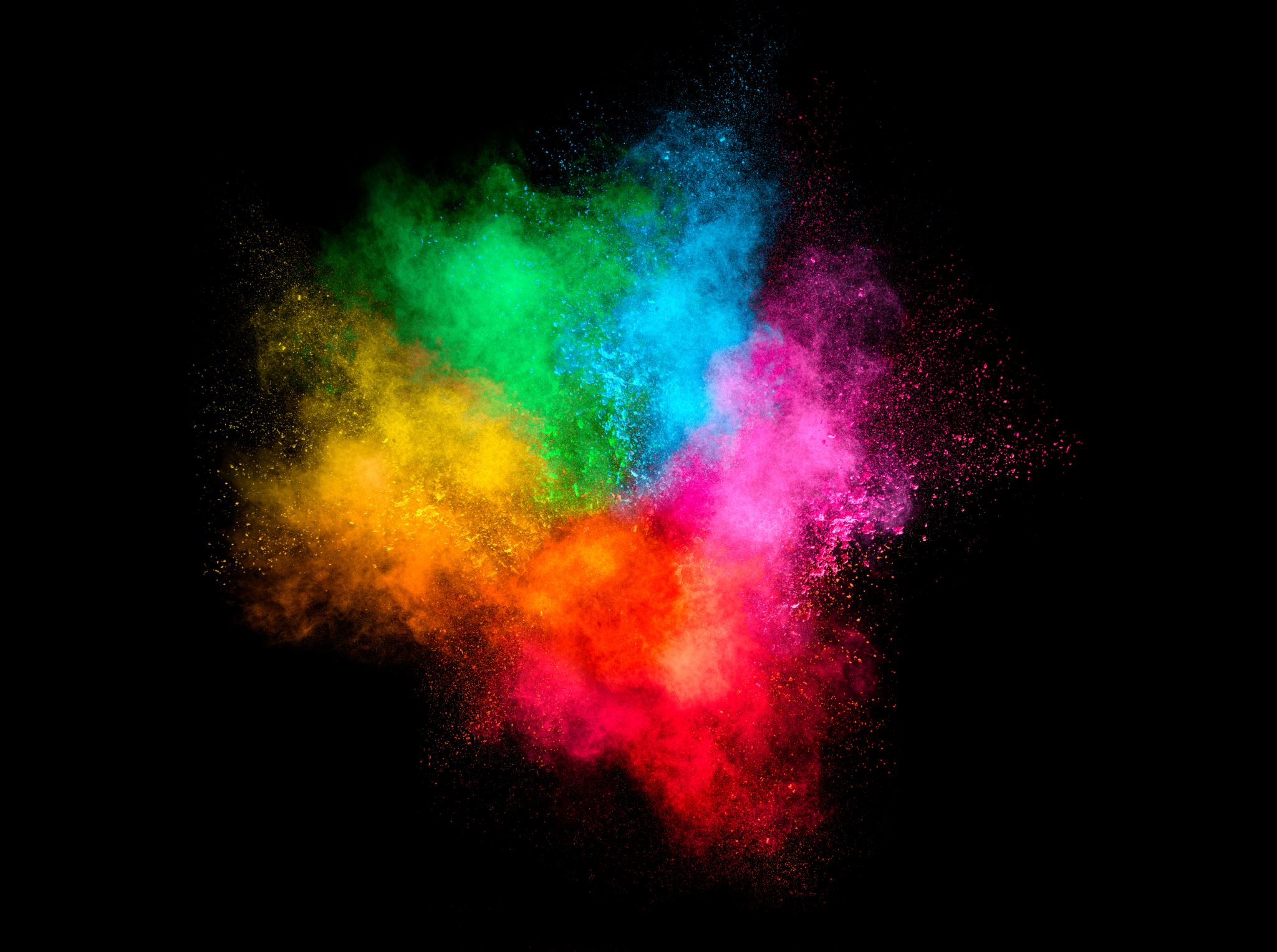 CHAMPION
JESUS OUR DREAD CHAMPION
“God, you are my righteousness, my champion defender. Answer me when I cry for help! Whenever I was in distress, you enlarged me. I’m being squeezed again—I need your kindness right away! Grant me your grace, hear my prayer, and set me free!”
(Psalm 4:1; TPT)
“You’re as real to me as bedrock beneath my feet, like a castle on a cliff, my forever firm fortress, my mountain of hiding, my pathway of escape, my tower of rescue where none can reach me. My secret strength and shield around me, you are salvation’s ray of brightness shining on the hillside, always the champion of my cause.” (Psalm 18:2; TPT)
“Lord, you are my true strength and my glory-song, my champion, my Savior!”(Psalm 118:14; TPT) 
“Lord, just singing about you makes me strong! So I’ll keep shouting for joy to Jacob’s God, my champion.” (Psalm 81:1; TPT)
“He alone is my safe place; His wrap-around presence always protects me. For He is my champion defender; there’s no risk of failure with God. So why would I let worry paralyze me, even when troubles multiply around me?” (Psalm 62:2;TPT)                   
 “To the fatherless He is a father. To the widow He is a champion friend. To the lonely He makes them part of a family. To the prisoners He leads into prosperity until they sing for joy. This is our Holy God in His Holy Place!...” (Psalm 68:5-6; TPT)
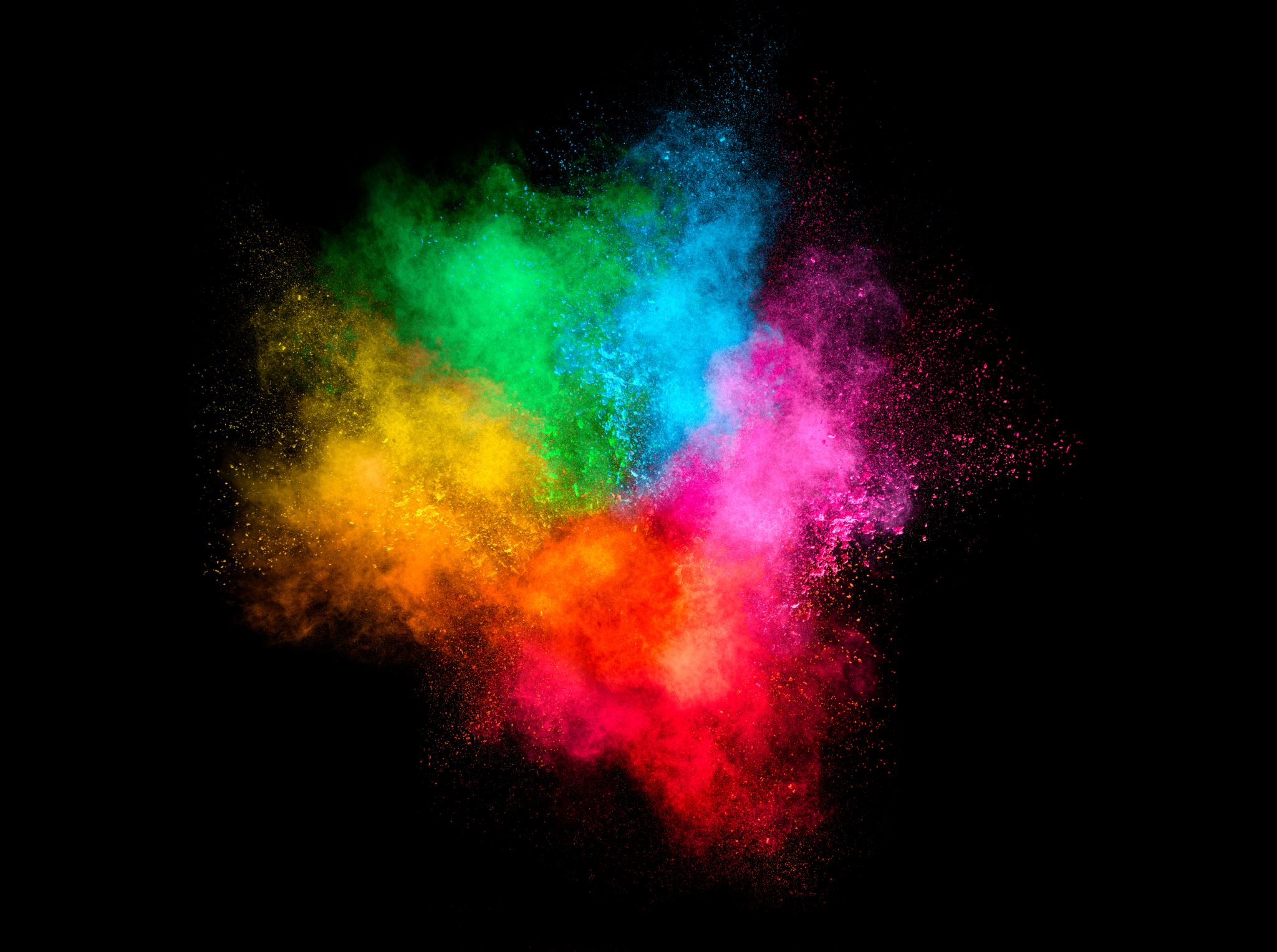 EMPOWERED
The anointing of Holy Spirit
“You empower me for victory with your wrap-around presence. Your power within makes me strong to subdue, and by stooping down in gentleness you strengthened me and made me great!” (Psalm 18:35; TPT)
“The angel of the Lord stooped down to listen as I prayed, encircling me, empowering me, and showing me how to escape. He will do this for everyone who fears God.” (Psalm 34:7; TPT)  
“The God of passionate love will meet with me. My God will empower me to rise in triumph over my foes.” (Psalm 59:10; TPT)
“Samuel took his flask of oil and anointed him, with his brothers standing around watching. The Spirit of God entered David like a rush of wind, God vitally empowering him for the rest of his life…” (1 Samuel 16:13; MSG) 
“Your anointing has made me strong and mighty. You’ve empowered my life for triumph by pouring fresh oil over me.” (Psalm 92:10; TPT)
“It was faith that immersed you into Jesus, the Anointed One, and now you are covered and clothed with His anointing.” (Galatians 3:27; TPT) 
“Timothy, my dear son, live your life empowered by God’s free-flowing grace, which is your true strength, found in the anointing of Jesus and your union with him!” (2 Timothy 2:1; TPT)
“As for you, the anointing [the special gift, the preparation] which you received from Him remains [permanently] in you, and you have no need for anyone to teach you. But just as His anointing teaches you [giving you insight through the presence of the Holy Spirit] about all things, and is true and is not a lie, and just as His anointing has taught you, you must remain in Him [being rooted in Him, knit to Him].” (1John 2:27; AMP)
“…God’s Way is not a matter of mere talk; it’s an empowered life.” (1 Corinthians 4:20; TPT) 
“I run straight for the divine invitation of reaching the heavenly goal and gaining the victory-prize through the anointing of Jesus.” (Philippians 3:14; TPT)
“God, you are my righteousness, my champion defender. Answer me when I cry for help! Whenever I was in distress, you enlarged me. I’m being squeezed again—I need your kindness right away! Grant me your grace, hear my prayer, and set me free!”  “You’re as real to me as bedrock beneath my feet, like a castle on a cliff, my forever firm fortress, my mountain of hiding, my pathway of escape, my tower of rescue where none can reach me. My secret strength and shield around me, you are salvation’s ray of brightness shining on the hillside, always the champion of my cause.” “Lord, you are my true strength and my glory-song, my champion, my Savior!” “Lord, just singing about you makes me strong! So I’ll keep shouting for joy to Jacob’s God, my champion.” “He alone is my safe place; His wrap-around presence always protects me. For He is my champion defender; there’s no risk of failure with God. So why would I let worry paralyze me, even when troubles multiply around me?” “To the fatherless He is a father. To the widow He is a champion friend. To the lonely He makes them part of a family. To the prisoners He leads into prosperity until they sing for joy. This is our Holy God in His Holy Place!...” “You empower me for victory with your wrap-around presence. Your power within makes me strong to subdue, and by stooping down in gentleness you strengthened me and made me great!” “The angel of the Lord stooped down to listen as I prayed, encircling me, empowering me, and showing me how to escape. He will do this for everyone who fears God.”
“The God of passionate love will meet with me. My  God will empower me to rise in triumph over my foes.” “Samuel took his flask of oil and anointed him, with his brothers standing around watching. The Spirit of God entered David like a rush of wind, God vitally empowering him for the rest of his life…” “Your anointing has made me strong and mighty. You’ve empowered my life for triumph by pouring fresh oil over me.” “It was faith that immersed you into Jesus, the Anointed One, and now you are covered and clothed with His anointing.” "...my dear son, live your life empowered by God’s free-flowing grace, which is your true strength, found in the anointing of Jesus and your union with him!”
“As for you, the anointing [the special gift, the preparation] which you received from Him remains [permanently] in you, and you have no need for anyone to teach you. But just as His anointing teaches you [giving you insight through the presence of the Holy Spirit] about all things, and is true and is not a lie, and just as His anointing has taught you, you must remain in Him [being rooted in Him, knit to Him]." “…God’s Way is not a matter of mere talk; it’s an empowered life.”“I run straight for the divine invitation of reaching the heavenly goal and gaining the victory-prize through the anointing of Jesus.”
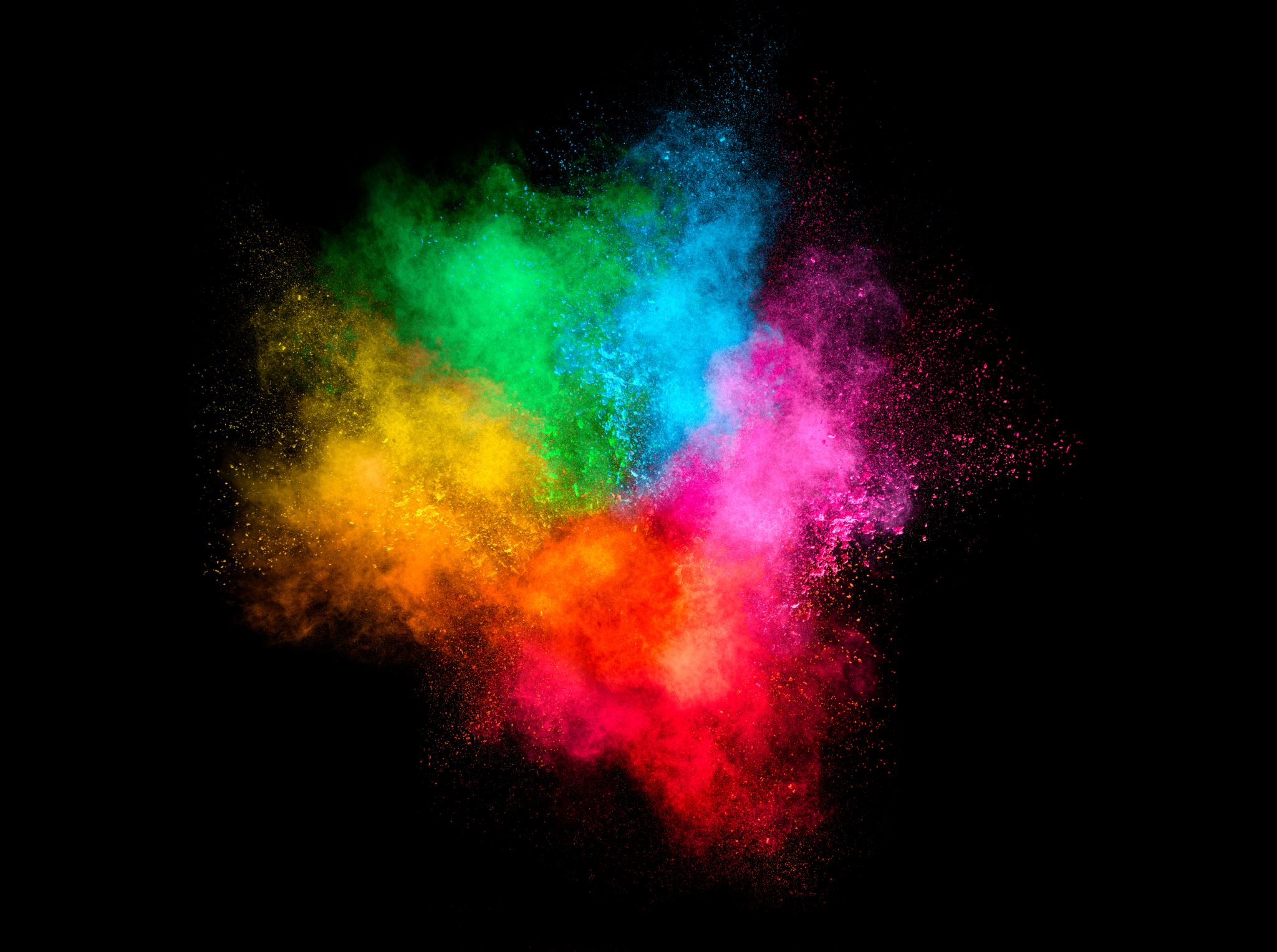 EMPOWERED
Living the life of champions